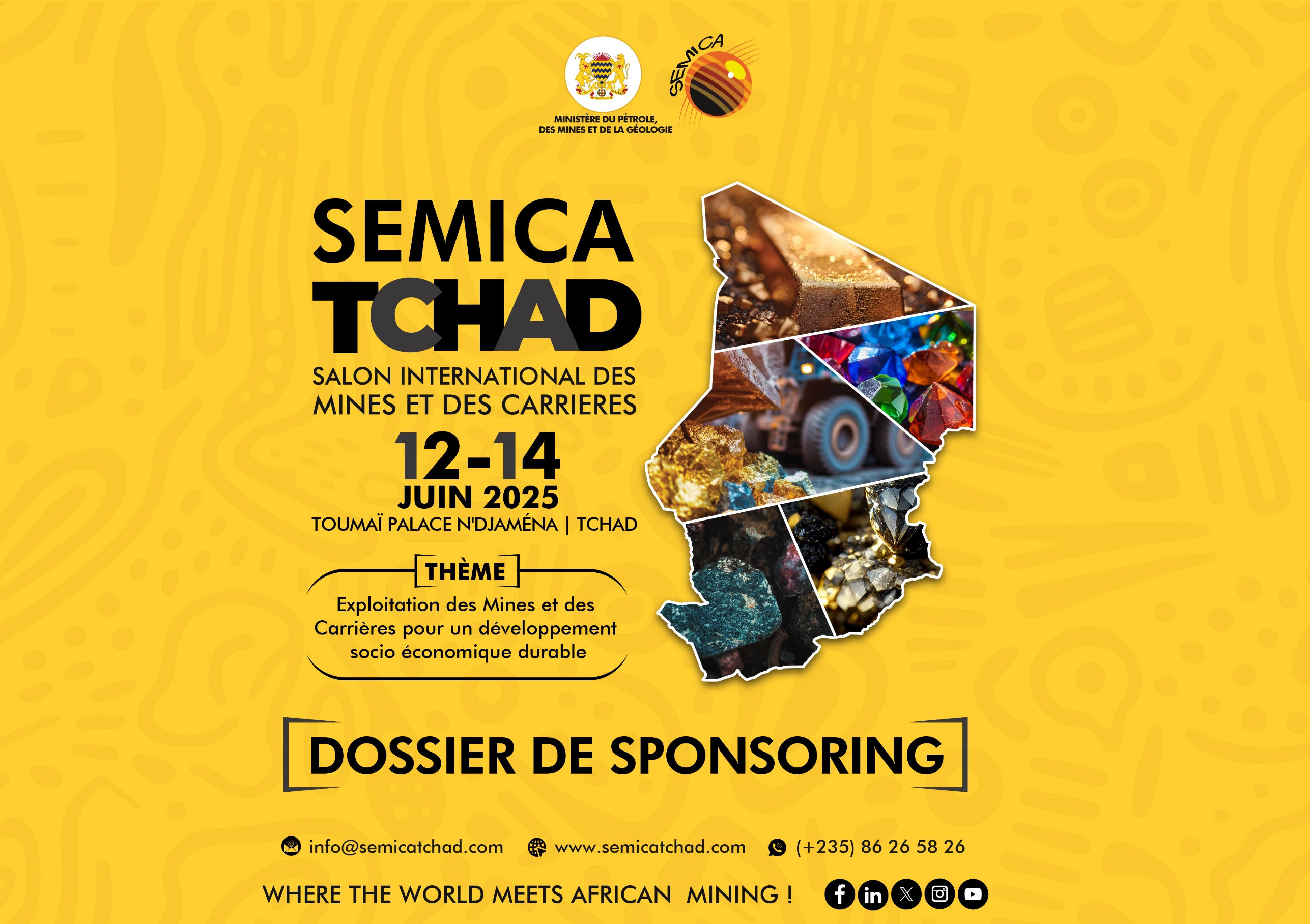 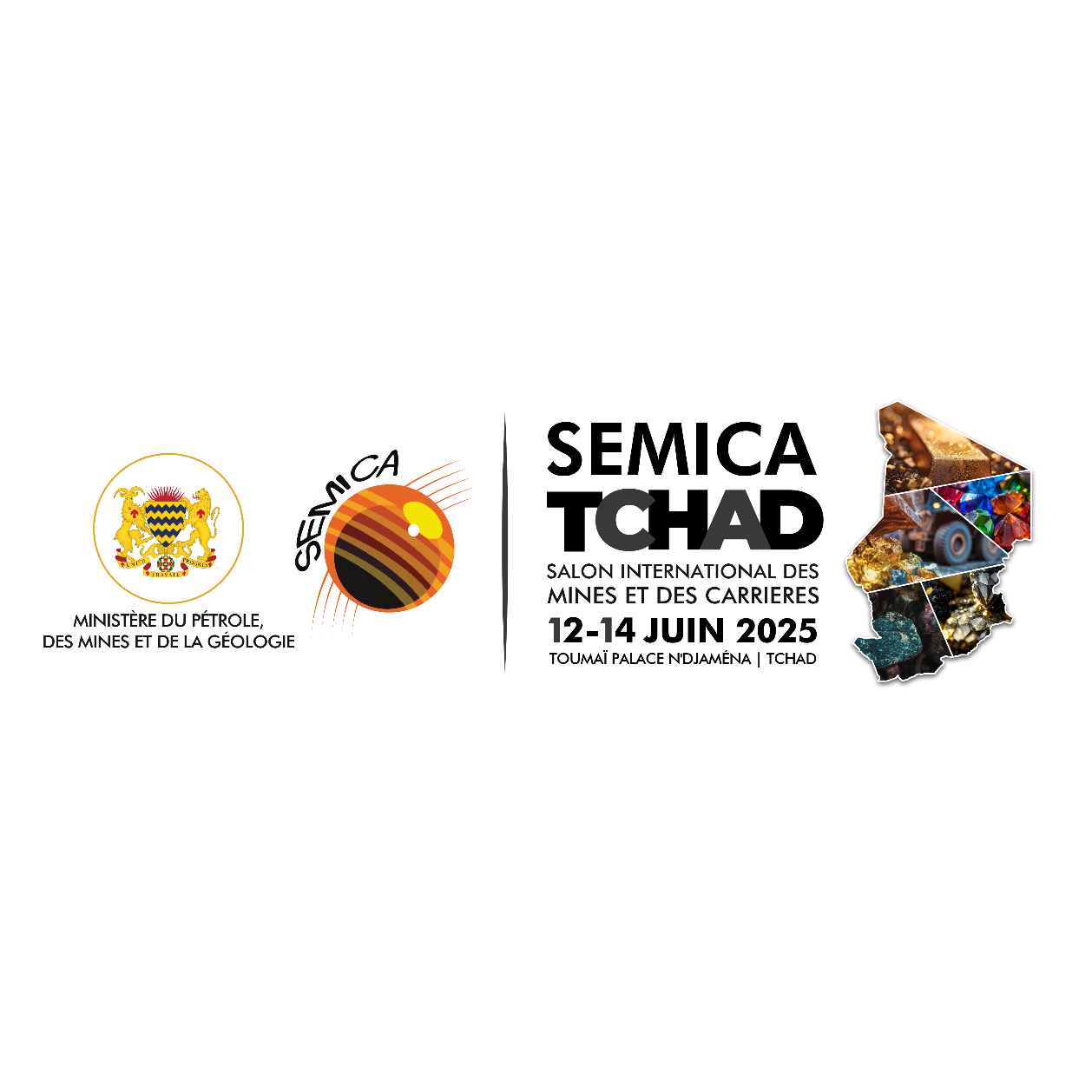 SEMICA TCHAD,
Where the World Meets African Mining
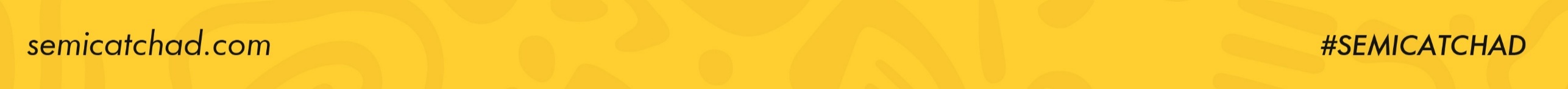 DES OFFRES DE SPONSORING CUSTOMISÉES…

Nous avons conçu pour vous des offres de sponsoring étudiées et  adaptées à vos besoins de visibilité institutionnelle et professionnelle pour vous permettre de mieux vous différencier de vos concurrents, vous faire remarquer et participer à cet évènement exceptionnel. 

Deux offres de sponsoring disponibles:
SPONSORING CLASSIQUE
4 Niveaux disponibles
SPONSOR OFFICIEL
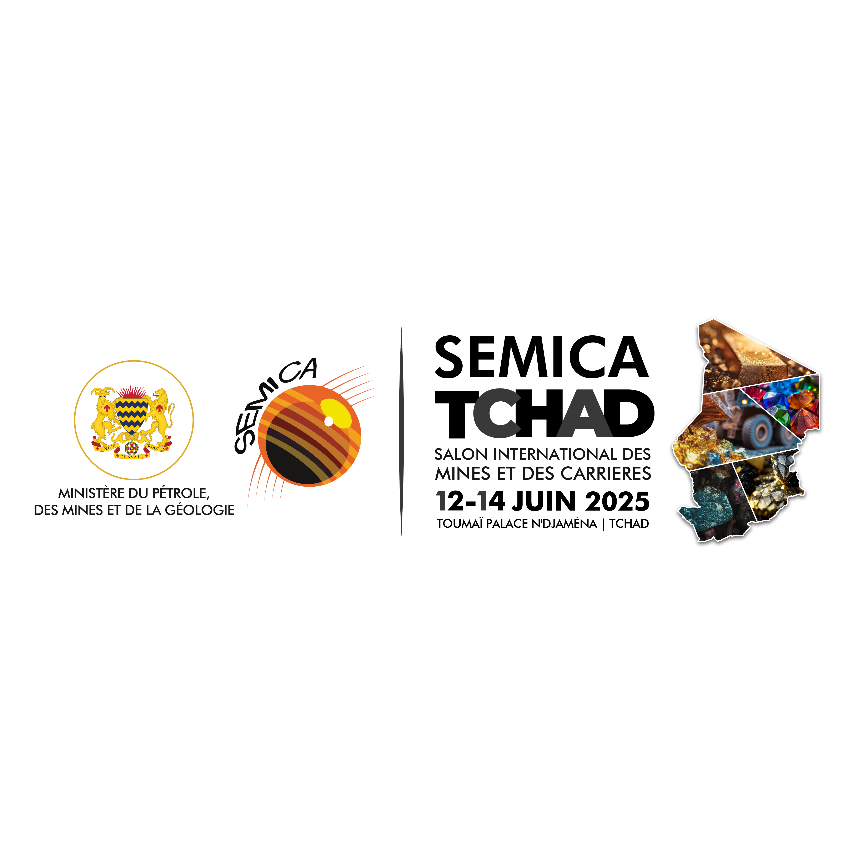 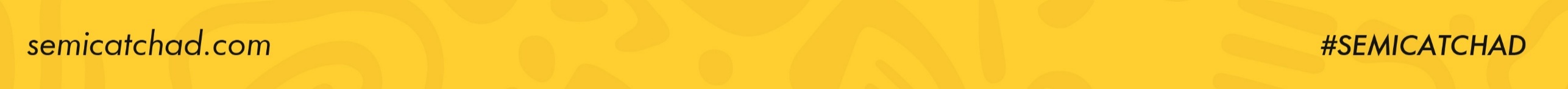 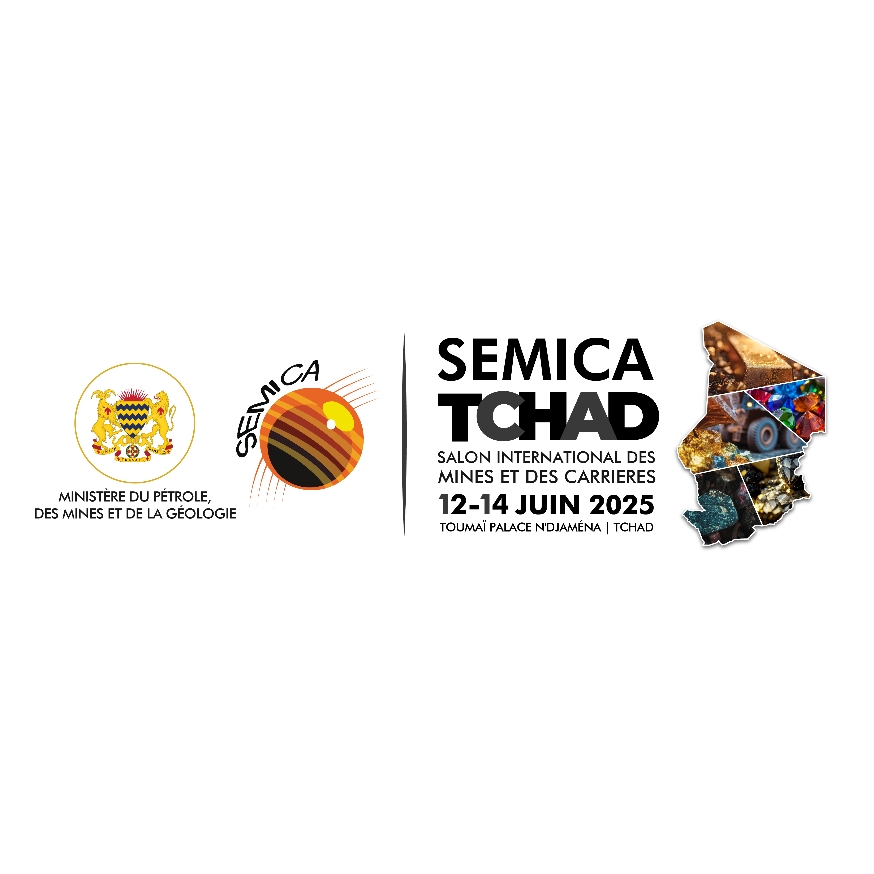 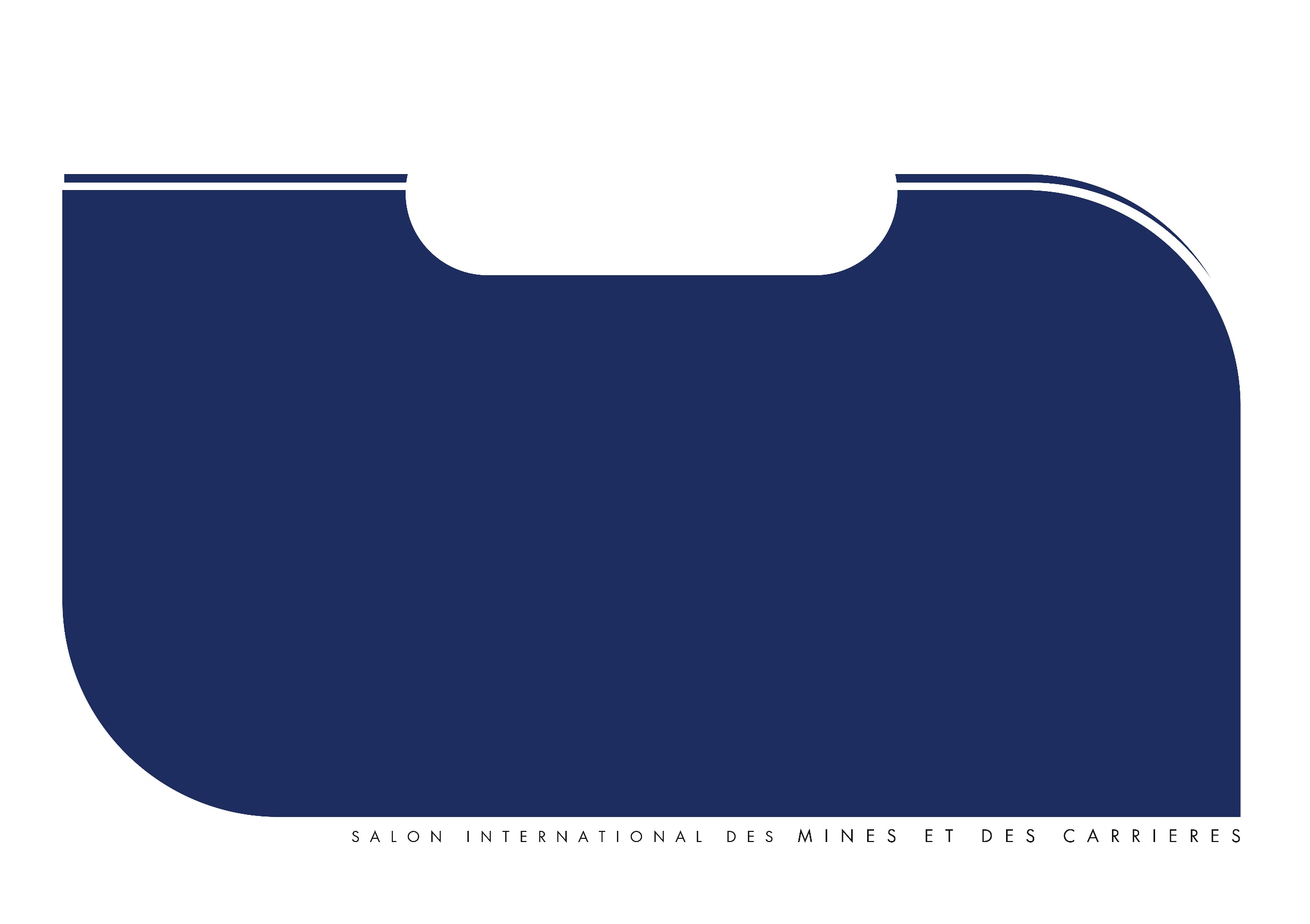 Sponsoring Classique
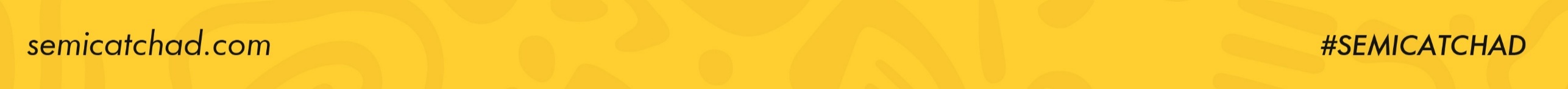 Sponsoring classique Niveau 1 : Sponsor Diamant
Positionnement privilégié lors de la manifestation 
Une rencontre avec le Ministre en charge des mines à l'issue de la cérémonie d'ouverture
Logo sur les cartons d’invitation des événements incontournables (cérémonie d'ouverture, Diner gala)
Mention « SPONSOR » sur les supports de communication avant, pendant et après le salon (TV, radio.  Affichage, presse, internet)
Un (01) stand d’exposition de 9 m² avec un minimum d’équipement (salon, deux tables, 04 chaises) 
Logo sur les gadgets et le matériel de promotion 
Distribution des documents sur tout le site de la manifestation et rangement dans les sacs des participants  
Logo sur le site web de la manifestation 
Page dédiée pour la présentation du sponsor sur le site web de la manifestation (texte de 100 mots) et/ou dans le journal Spécial SEMICA TCHAD
Droit d’inscription à SEMICA TCHAD offert
Mention du sponsoring dans le document final ;
Logo dans le journal Spécial SEMICA TCHAD avec mention du niveau de sponsoring 
Dix (10) inscriptions à la manifestation, avec accès à toutes les activités, cocktails, repas 
Cinq (05) badges exposants, avec accès à toutes les activités, cocktails, repas 
Un (01) micro-programme télé de deux (02) minutes à diffuser pendant la soirée gala 
Une (01) table de dix (10) personnes à la cérémonie de récompenses
Logo sur les supports de visibilité et de branding du salon (Plan de visite, programme, mur des sponsors,  dossier de presse,)
Visibilité de premier choix et temps d’antenne sur SEMICA TCHAD : diffusion de 6 spots de 30 s/jrs pendant le salon,
2 temps d’antenne sur plateau TV de SEMICA TCHAD
Une page de publicité et article d’une page dans le magazine du salon
Logo et lien sur la page d’accueil du site internet dédié à l'événement
Brochure de présentation de la société dans les kits des participants  (brochure mise à disposition par vos soins)
30 badges « visiteurs » donnant accès à tous les espaces du salon

Coût du pack : 100 000 000 FCFA HT
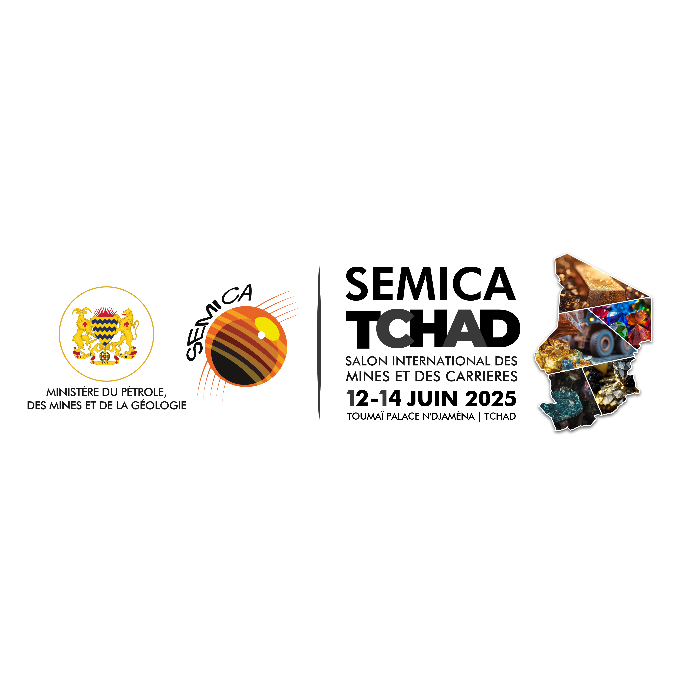 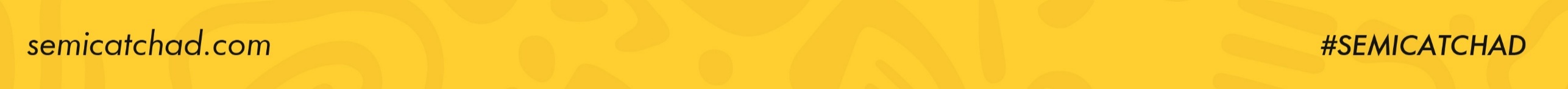 Sponsoring classique de Niveau 2 : Sponsor Or
Positionnement privilégié lors de la manifestation 
⎺	Logo sur les cartons d’invitation des événements incontournables (cérémonie d'ouverture, Diner gala)
⎺	Mention «SPONSOR» sur les supports de communication avant, pendant et après le salon (TV, radio, affichage,  presse, internet)
Un (01) stand d’exposition de 9m² avec un minimum d’équipement  
Logo sur le matériel de promotion ;- Distribution des documents et rangement dans les sacs des participants 
Logo sur le site web 
1/2 page dédiée pour la présentation du sponsor dans le journal Spécial SEMICA TCHAD 
Visibilité de premier choix et temps d’antenne sur SEMICA TCHAD: diffusion de 6 spots de 30 s/jrs pendant le salon, 2 temps d’antenne sur plateau TV de SEMICA TCHAD
Logo dans le journal Spécial SEMICA TCHAD avec mention du niveau de sponsoring 
Mention du sponsoring dans le document final 
Dix (10) inscriptions à la manifestation, avec accès à toutes les activités, cocktails, repas 
Trois (03) badges exposants, avec accès à toutes les activités, cocktails, repas 
Une (01) table de dix (10) personnes à la cérémonie de récompenses.
⎺	Droit à 10 inscriptions à SEMICA TCHAD offert
⎺	Logo sur les supports de visibilité et de branding du salon (Plan de visite, programme, mur des sponsors, dossier de  presse)
⎺	Logo et lien sur le site internet dédié à l'événement
⎺	Brochure de présentation de la société dans les kits des participants (brochure  mise à disposition par vos soins)
⎺     15 badges « visiteur » donnant accès à tous les espaces du salon
⎺	08 tickets pour le restaurant grand public et 04 tickets pour le restaurant VIP valables pendant la durée du salon
⎺	15% de remise en cas d’achat de m2 supplémentaires pour agrandir votre stand

Coût du pack : 75 000 000 FCFA HT
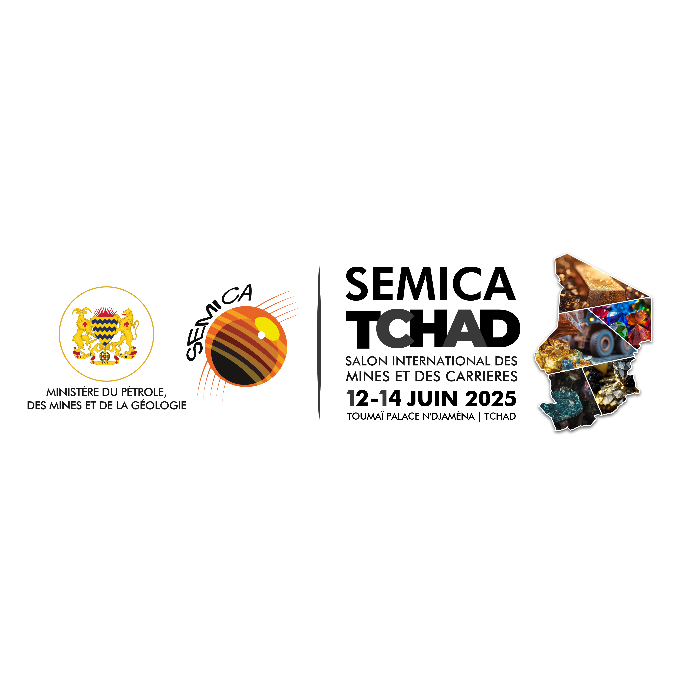 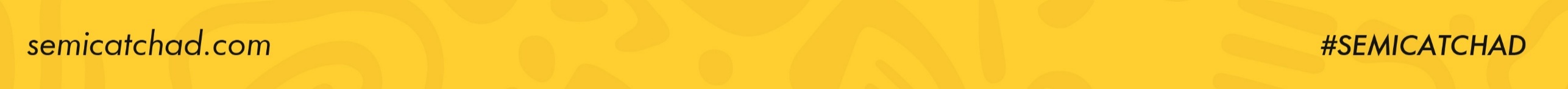 Sponsoring classique Niveau 3: Sponsor Argent
Positionnement privilégié lors de la manifestation 
−	 Un (01) stand d’exposition de 6m² avec un minimum d’équipement  
−	Logo sur les cartons d’invitation des événements incontournables (cérémonie d'ouverture, Diner gala)
−	Mention « SPONSOR » sur les supports de communication avant, pendant et après le salon (TV, radio.
Affichage, presse, internet)
−	Droit d’inscription à SEMICA TCHAD offert
   Logo sur le matériel de promotion ;- Distribution des documents et rangement dans les sacs des participants 
   Logo sur le site web 
   1/4 page dédiée pour la présentation du sponsor dans le journal Spécial SEMICA TCHAD
   Visibilité de premier choix et temps d’antenne sur SEMICA TCHAD: diffusion de 4 spots de 30 s/jrs pendant le salon, 2 temps
       d’antenne sur plateau TV de SEMICA TCHAD ;
-      Logo dans le journal Spécial SEMICA TCHAD avec mention du niveau de sponsoring 
   Mention du sponsoring dans le document final 
   Huit (08) inscriptions à la manifestation, avec accès à toutes les activités, cocktails, repas 
   Trois (03) badges exposants, avec accès à toutes les activités, cocktails, repas 
   Une (01) table de dix (10) personnes à la cérémonie de récompenses.
−	Logo sur les supports de visibilité et de branding du salon (Plan de visite, programme, mur des sponsors, dossier de  presse)
−	Logo et lien sur la page d’accueil du site internet dédié à l'événement
−	Brochure de présentation de la société dans les kits des participants (brochure  mise à disposition par vos soins)
−	Une ½ page de publicité et article d’une page dans le magazine du salon
−       10 badges « visiteur » donnant accès à tous les espaces du salon
−	06 tickets pour le restaurant grand public et 04 tickets pour le restaurant VIP valables pendant la durée du salon
−	10% de remise en cas d’achat de m2 supplémentaires pour agrandir votre stand

Coût du pack : 50 000 000 FCFA HT
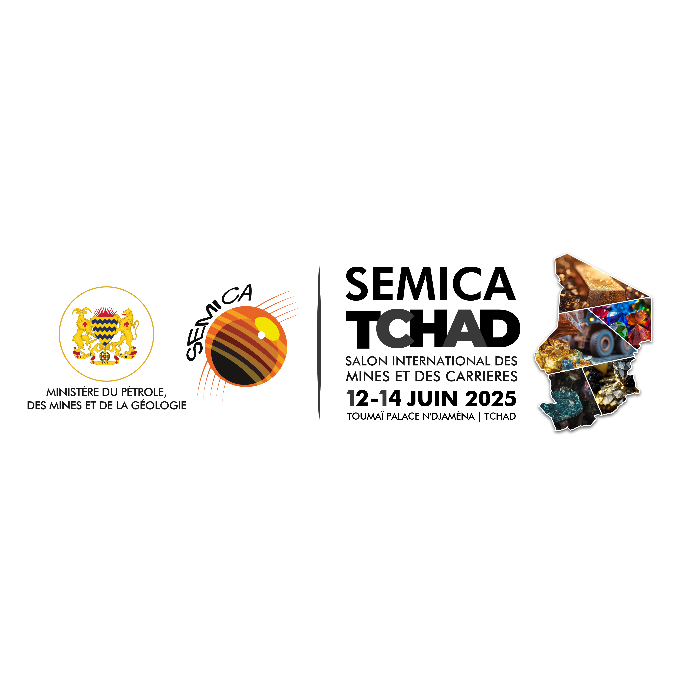 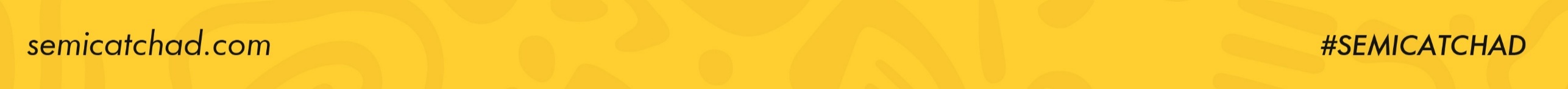 Sponsoring classique Niveau 4: Sponsor Bronze
−	Positionnement privilégiée lors de la manifestation
   Un (01) stand d’exposition de 6m² avec un minimum d’équipement 
   Logo sur le matériel de promotion ;- Distribution des documents et rangement dans les sacs des participants 
   Logo sur le site web 
   1/4 page dédiée pour la présentation du sponsor dans le journal Spécial SEMICA TCHAD 
   Logo dans le journal Spécial SEMICA TCHAD avec mention du niveau de sponsoring 
   Visibilité de premier choix et temps d’antenne sur SEMICA TCHAD: diffusion de 4 spots de 30 s/jrs pendant le salon, 2 temps 
       d’antenne sur plateau TV de SEMICA TCHAD
   Mention du sponsoring dans le document final 
   Trois (03) badges exposants, avec accès à toutes les activités, cocktails, repas 
   Une (01) table de dix (10) personnes à la cérémonie de récompenses.
−	Logo sur le matériel de promotion
−	Distribution des documents et rangement dans les sacs des participants
−	Un logo sur le site web
−	Logo dans le journal Spécial SEMICA TCHAD  avec mention du niveau de sponsoring
−	Mention du sponsoring dans le document final
Cinq (05) inscriptions à la manifestation, avec accès à toutes les activités, cocktails, repas

Coût du pack : 30 000 000 FCFA HT
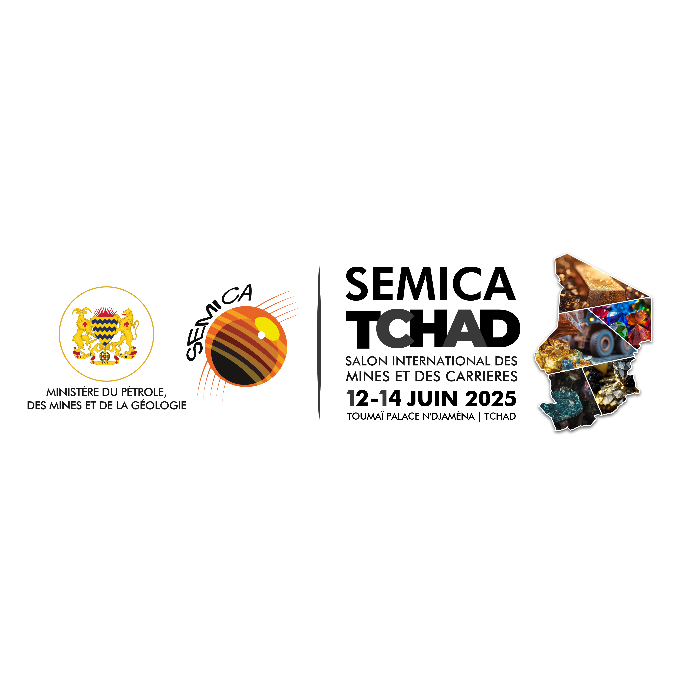 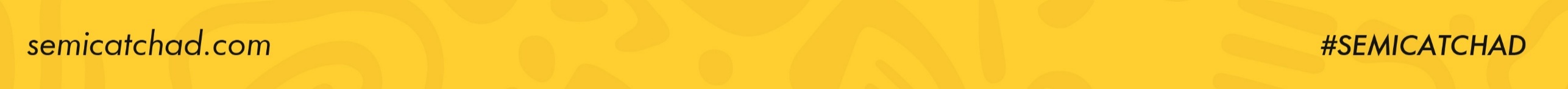 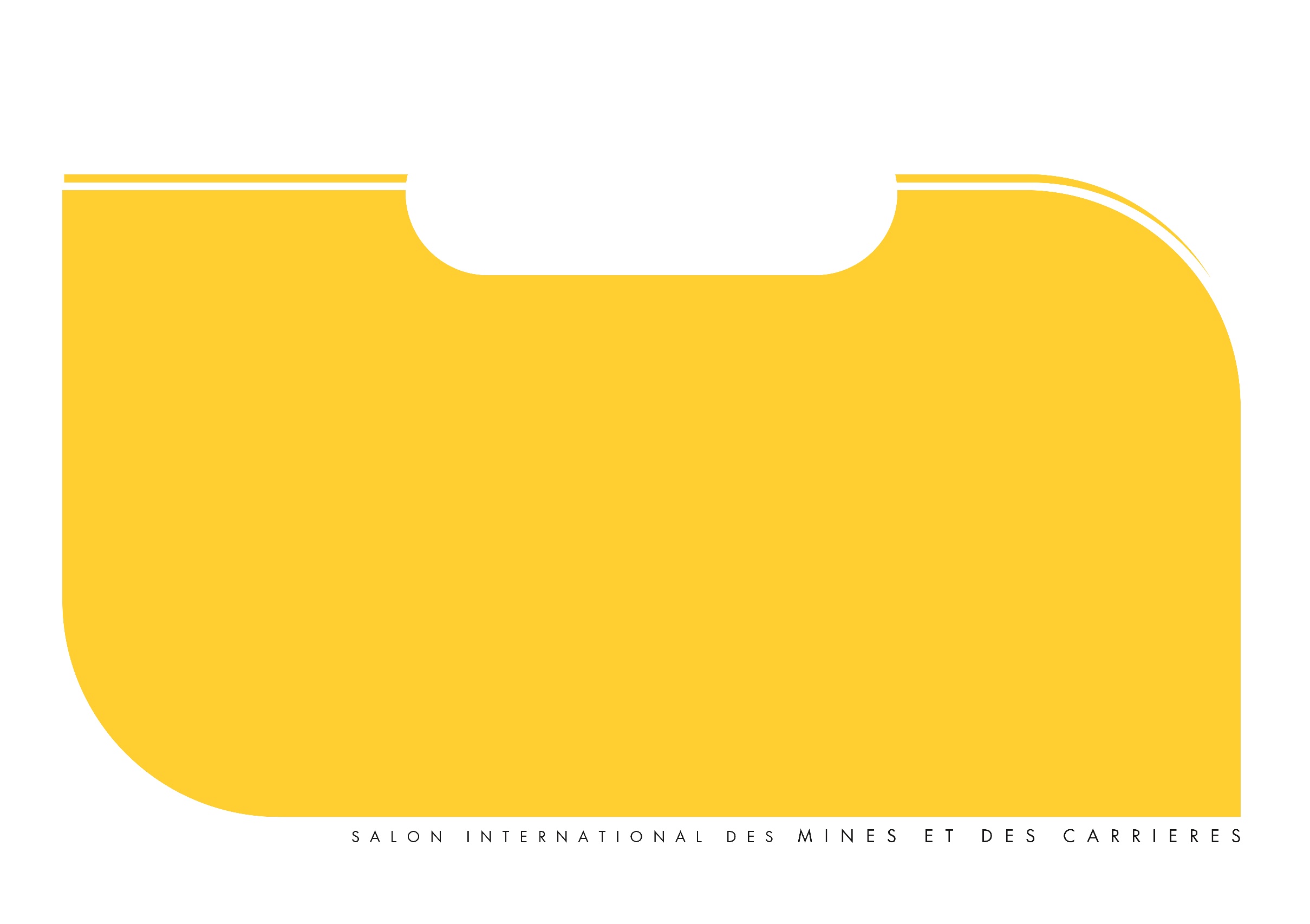 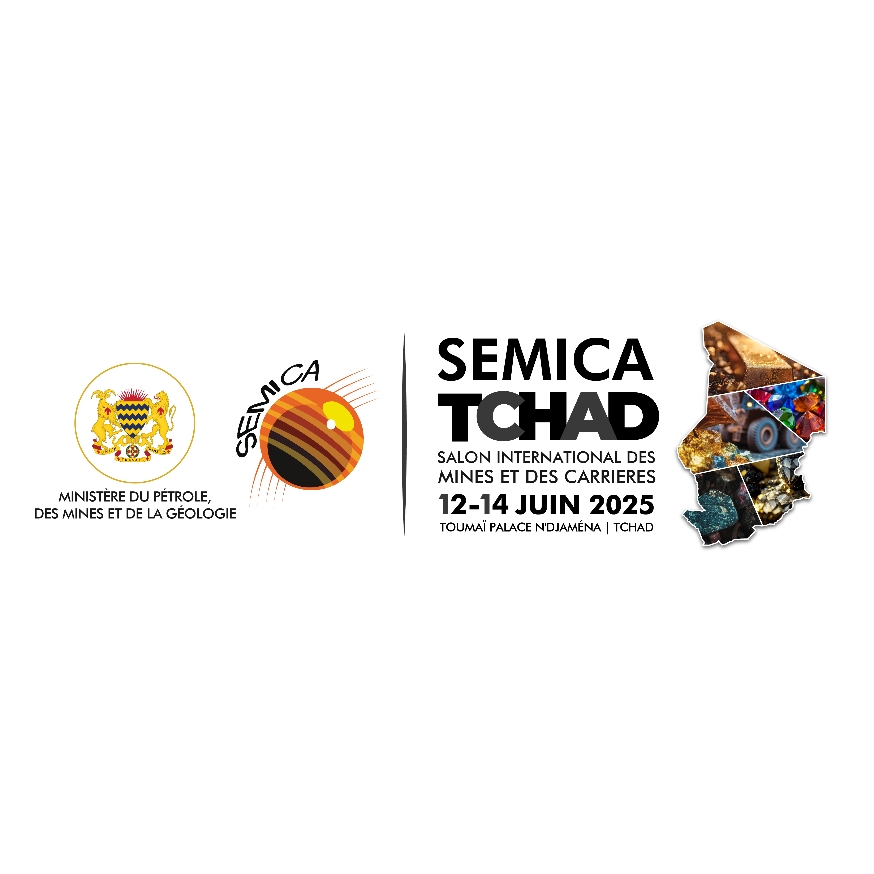 Sponsoring Officiel
Coût du pack : 200 000 000 FCFA HT
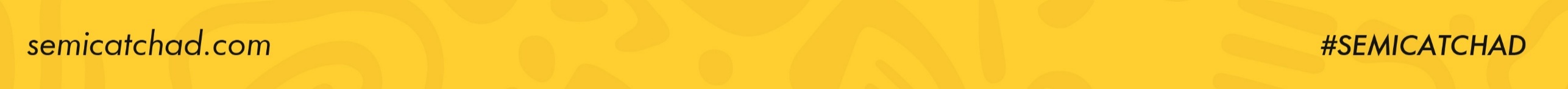 1.	VISIBILITÉ ET POSITIONNEMENT
Mention « SPONSOR OFFICIEL » sur les supports de communication avant, pendant et après le salon (TV, Radio.  Affichage, Presse, Internet)
Quinze (15) inscriptions à la manifestation, avec accès à toutes les activités, cocktails, repas 
Cinq (05) badges exposants, avec accès à toutes les activités, cocktails, repas 
Production et diffusion d’un (01) publi-reportage télé de treize (13) minutes et presse écrite (une page à la deuxième de couverture avec appel à la une), en collaboration avec le Ministère de l’Énergie, des Mines et des Carrières, une (01) fois pendant la période de la SEMICA TCHAD
Une vidéo de cinq (05) minutes à présenter lors de la cérémonie de clôture de la manifestation 
Habillement des étudiants à l’effigie du sponsor officiel 
Deux (02) tables de dix (10) personnes chacune au dîner gala de clôture.
Mention du sponsoring dans le document final 
Logo sur les supports de visibilité du salon (Plan de visite, programme, mur spécial Sponsor Officiel, dossier de  presse, signalétique, autres...)
Habillement des hôtesses à l’effigie du sponsor officiel
Habillement des Etudiants à l’effigie du sponsor officiel
Logo sur les badges visiteurs et exposants
Logo sur une quantité de cordelette de badges
Envoi de 2 newsletters sur pour présenter votre structure et annoncer votre participation au salon en tant que sponsor  officiel
Votre Logo sur le branding BIG SIZE de l’évènement
Visibilité de premier choix et temps d’antenne sur SAMAO TV : diffusion de 8 spots de 30 s/jrs pendant le salon, 2 temps d’antenne sur plateau TV de SEMICA TCHAD
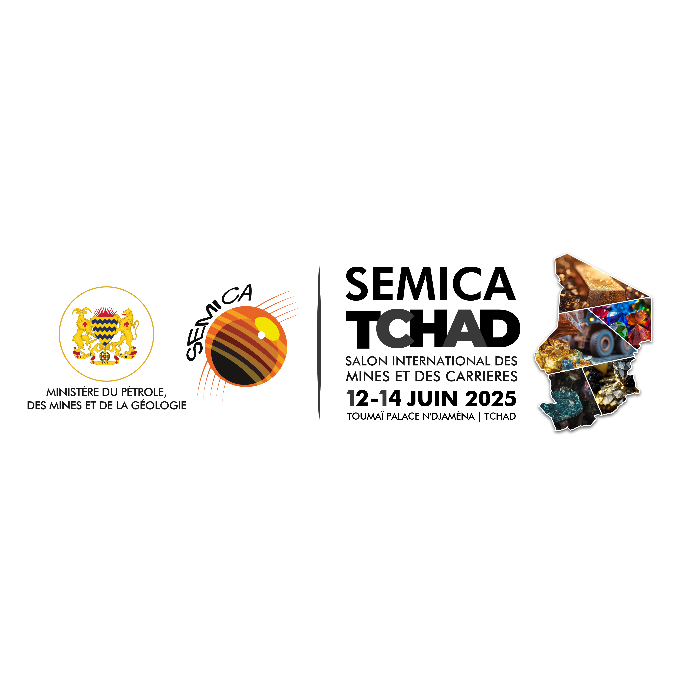 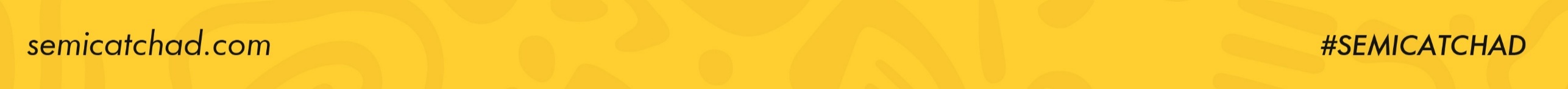 1.	VISIBILITÉ ET POSITIONNEMENT suite
Positionnement privilégié à la manifestation 
Diffusion de 08 spots de 30 s/jr pendant le salon, 3 temps d’antenne plateau TV de SEMICA TCHAD
Double page de publicité et article d’une page dans le catalogue du salon
02 communiqués de presse avant et après le salon pour informer de votre participation en tant que sponsor officiel  (presse quotidienne et presse en ligne)
Un (01) stand d’exposition de 12 m² avec un minimum d’équipement (02 tables, 04 chaises) 
Logo sur les gadgets et le matériel de promotion 
Exposition du dérouleur de part et d’autre du présidium et dans les salles d’atelier 
Distribution prioritaire des documents sur tout le site de la manifestation et rangement dans les sacs des participants 
Mise en évidence du sponsor sur la page de garde du site web et dans les médias 
Page dédiée pour la présentation du sponsor sur le site web de la manifestation (texte de 100 mots) et/ou dans le journal Spécial SEMICA TCHAD
Logo avec mention du niveau de sponsoring dans le journal Spécial SEMICA TCHAD
Déploiement des outils de communication sur le site du cocktail de bienvenue
Une rencontre avec le Ministre en charge des mines à l'issue de la cérémonie d'ouverture 
Logo et lien de votre entreprise sur la page d’accueil du site internet dédié à l'événement
Logo sur les cartons d’invitation des événements majeurs (cérémonie d'ouverture, Diner gala, Cérémonie de clôture)
Brochure de présentation de la société dans les kits des participants lors des événements majeurs (brochure  mise à disposition par vous)
Diffusion de votre logo sur les écrans
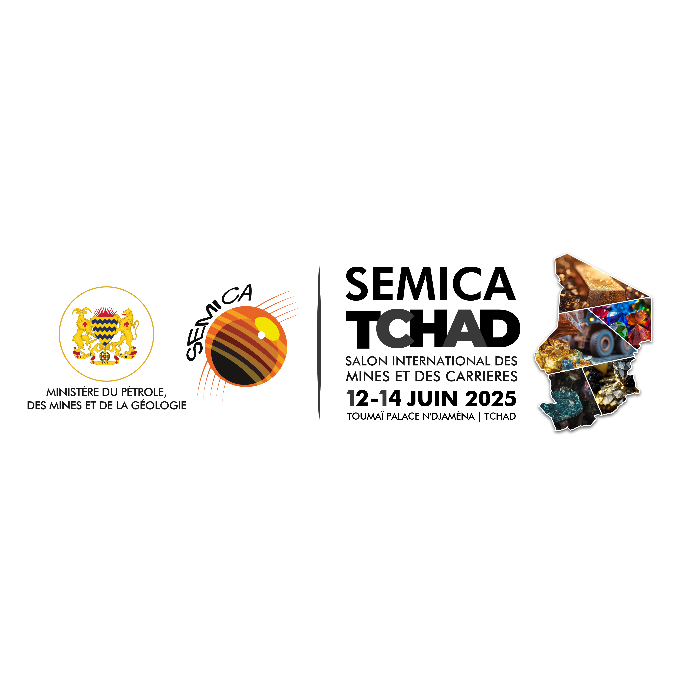 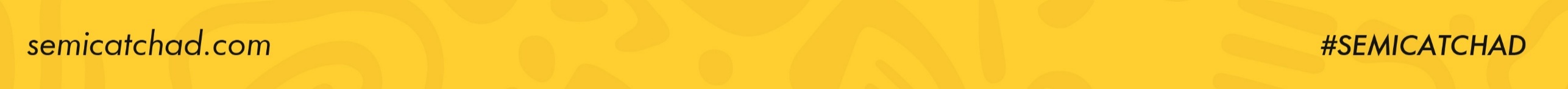 2.	LOGISTIQUE
Droit 15 inscriptions à SEMICA TCHAD
25% de remise en cas d’achat de m2 supplémentaires pour agrandir votre stand


3. INVITATIONS ET ACCÈS

05 badges « exposant » donnant droit à tous les espaces du salon
100 badges « visiteur » donnant droit à tous les espaces du salon
20 invitations pour le DÎNER GALA OFFICIEL
1 table de 10 places réservées au restaurant VIP de SEMICA TCHAD avec repas inclus sur toute la durée du salon
10 tickets pour le restaurant Grand Public valables sur toute la durée du salon
Un espace réservé à votre nom dans la zone BtoB sur toute la durée du salon
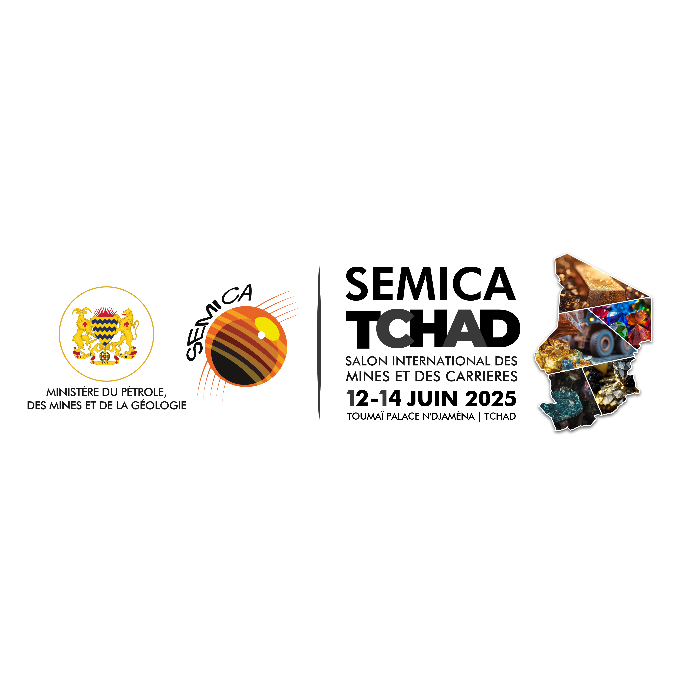 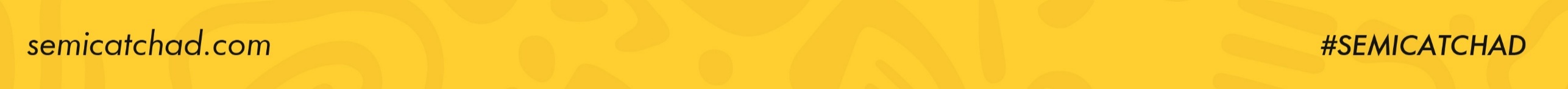 4. SIDES EVENT (possibles)
Organisation d’1 Afterwork (cocktail) spécial pour 50 invités  avec dotation en boisson  et Amuses bouche
1 heure de Conférence spéciale pour présenter votre structure dans l’une des salles de conférence du  salon
Participation du Directeur Général à un panel de haut niveau réunissant les experts de votre secteur
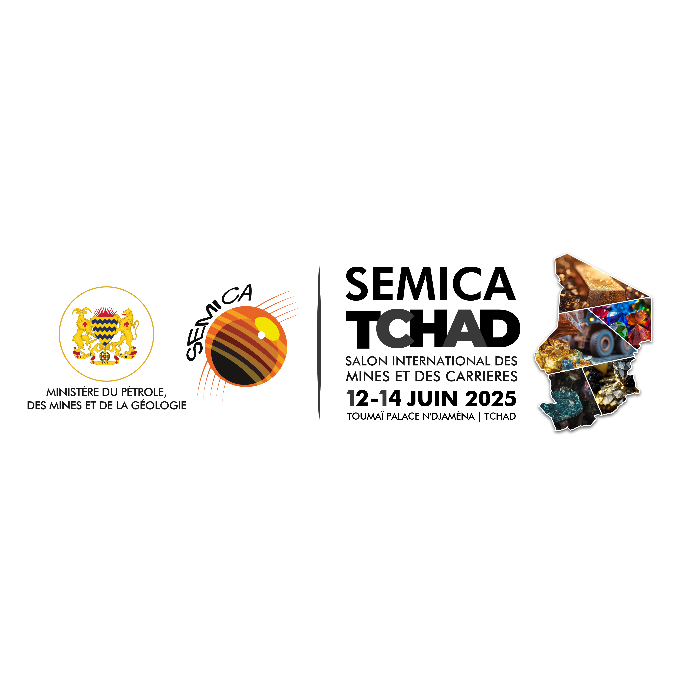 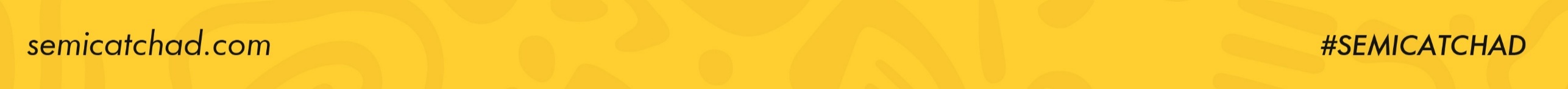 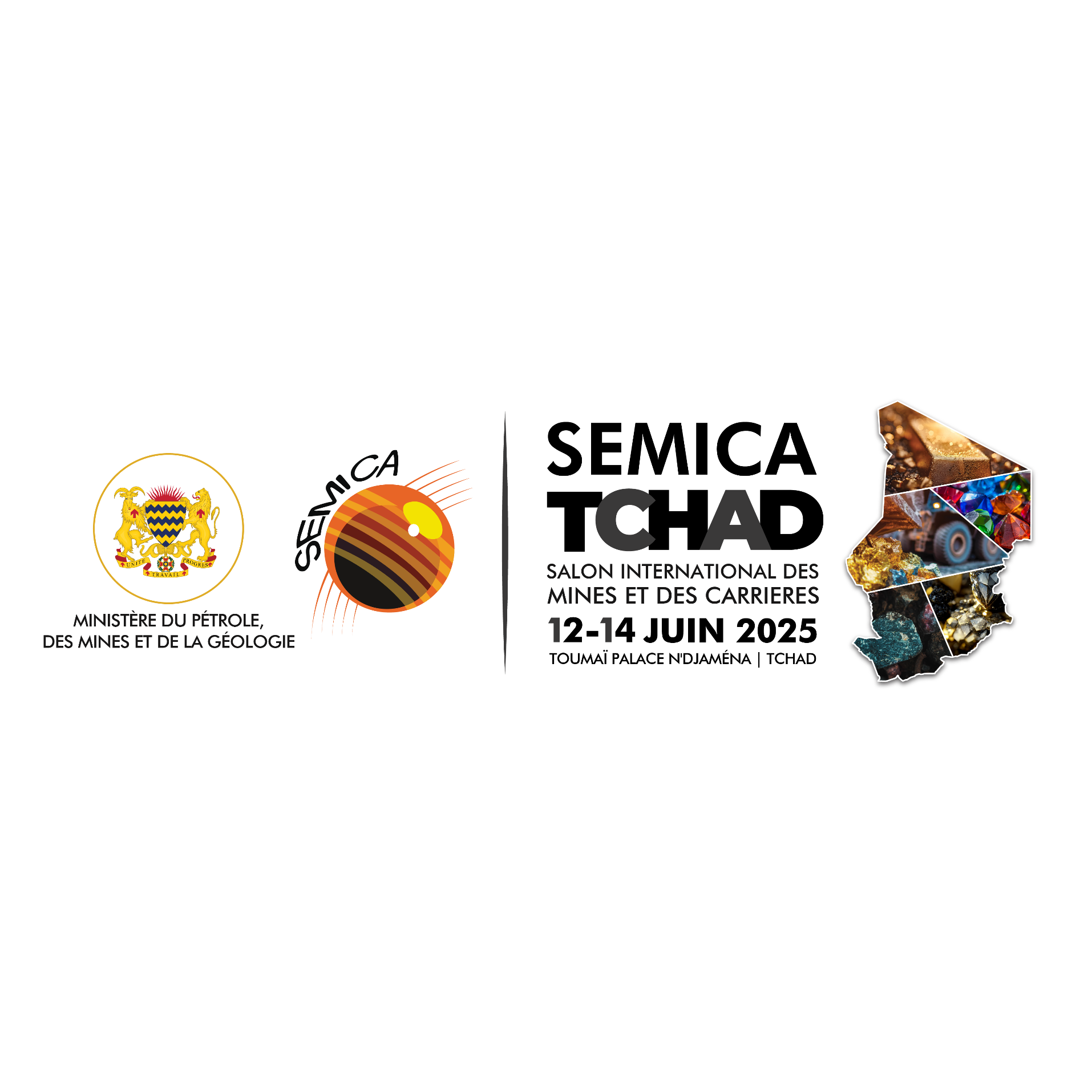 Contacts Organisation
info@semicatchad.com
www.semicatchad.com